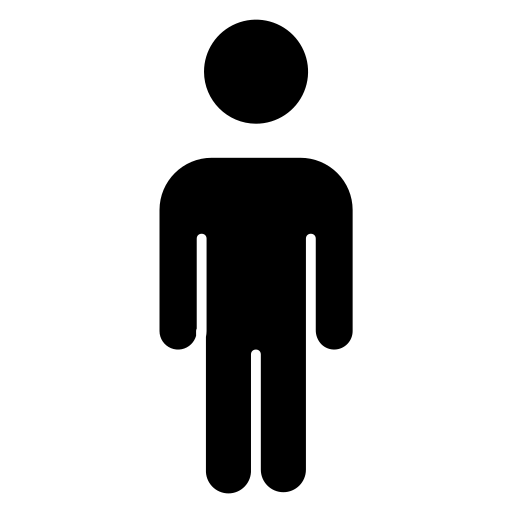 JESUS
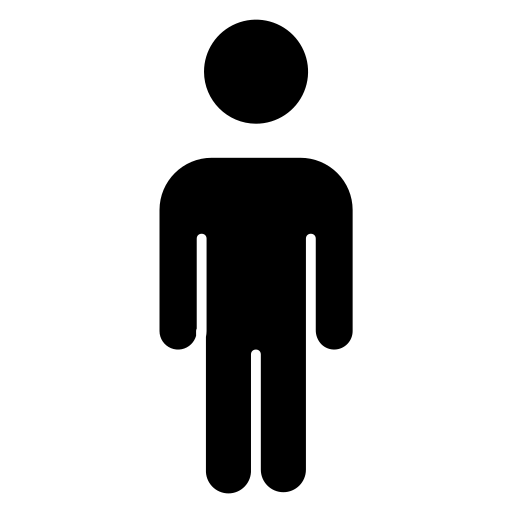 bread
pan
What Are We Seeking?
¿Qué estamos buscando?
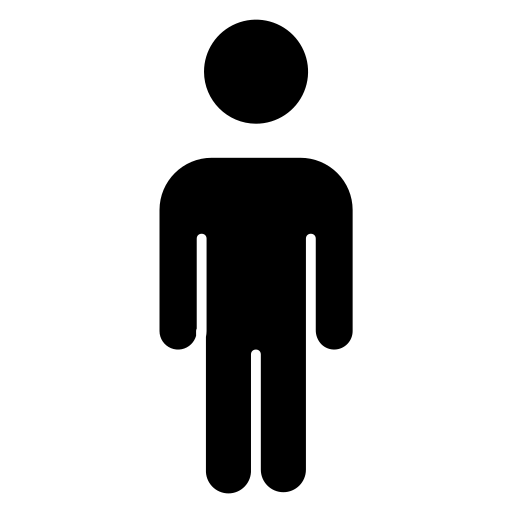 JESUS
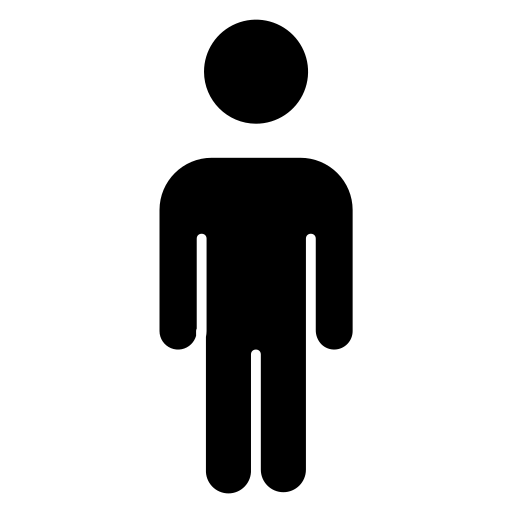 leadership liderazgo
What Are We Seeking?
¿Qué estamos buscando?
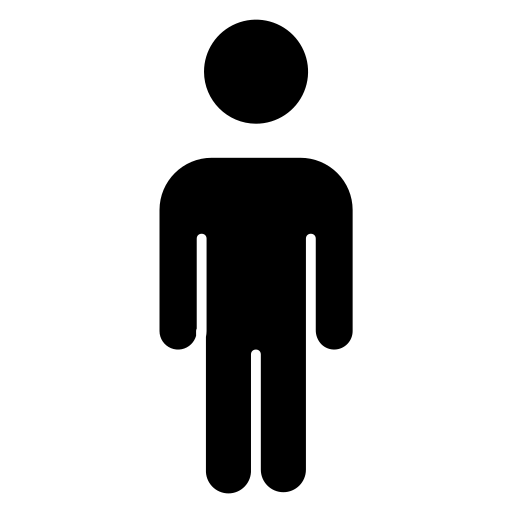 community
comunidad
happiness
felicidad
hope
esperanza
character
carácter
forgiveness perdón
JESUS
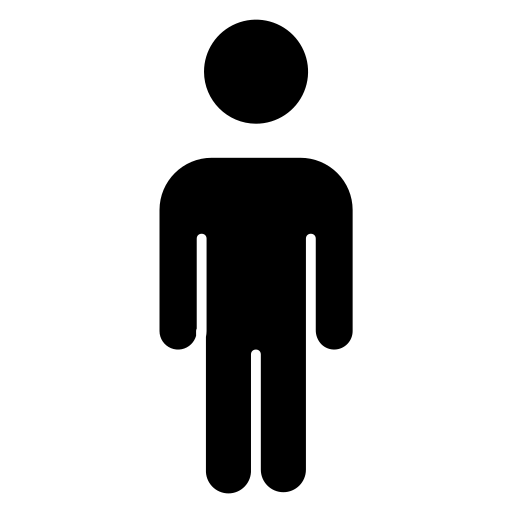 What Are We Seeking?
¿Qué estamos buscando?
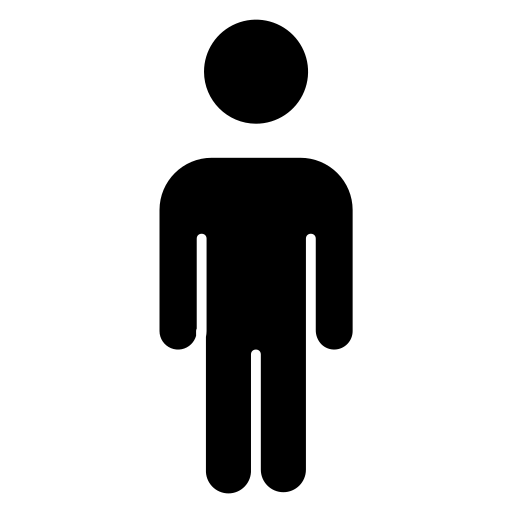 JESUS
community
comunidad
happiness
felicidad
hope
esperanza
character
carácter
forgiveness perdón
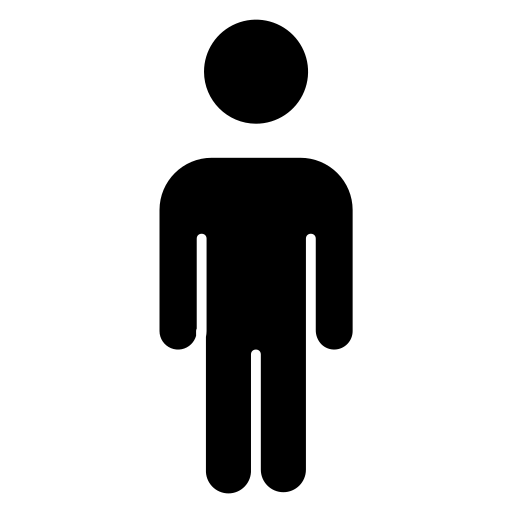 We NEED Jesus
NECESITAMOS a Jesús
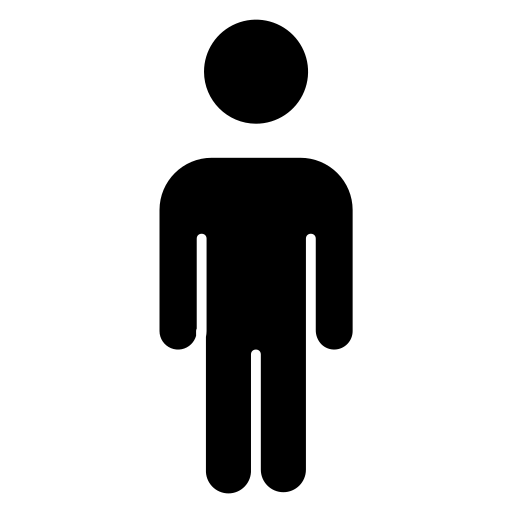 JESUS
community
comunidad
happiness
felicidad
hope
esperanza
character
carácter
forgiveness perdón
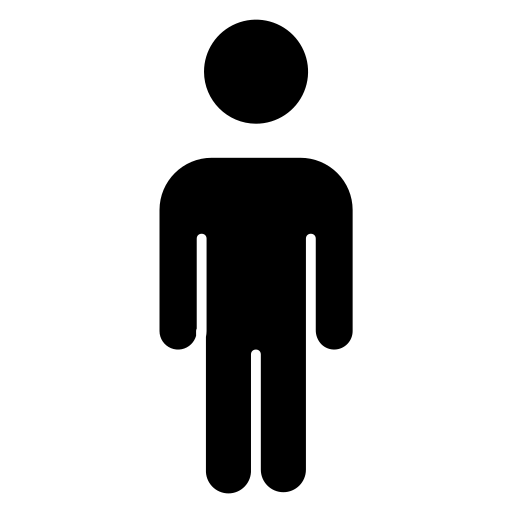 We NEED Jesus… all of Him
NECESITAMOS a Jesús... ¡Todo de Él!